CROSPAV animal PACA
27 juin 2025
1
DRAAF PACA/SRAL – Pôle coordination de la santé publique vétérinaire
Assises du Sanitaire Animal
2
DRAAF PACA/SRAL – Pôle coordination de la santé publique vétérinaire
Les assises du sanitaire animal : une réponse pour faire face aux crises
Contexte
Importance de la santé animale pour la sécurité alimentaire et la santé publique
Enjeux économiques et environnementaux
Objectifs
Disposer d’une bonne vision de la situation des filières
Améliorer la santé animale en France
Renforcer la collaboration entre les différents acteurs du secteur
Développer de nouvelles stratégies de surveillance, de prévention et de lutte contre les maladies animales avec les filières
Annoncées le 14 novembre 2024, lancées le 30 janvier 2025 et présentées en CNOPSAV le 08 avril 2025 par la ministre de l’agriculture
3
DRAAF PACA/SRAL – Pôle coordination de la santé publique vétérinaire
Les assises du sanitaire animal : une réponse pour faire face aux crises
Organisation
Acteurs impliqués : ministres, experts, professionnels de la santé animale, éleveurs, associations, etc.
Format : conférences, ateliers, tables rondes, etc.
Thèmes abordés
Prévention et contrôle des maladies animales.
Innovations technologiques et scientifiques.
Politiques publiques et réglementations.
Résultats Attendus
Élaboration de plans d’action pour améliorer la santé animale.
Renforcement des collaborations et partenariats.
Sensibilisation accrue aux enjeux de la santé animale
4
DRAAF PACA/SRAL – Pôle coordination de la santé publique vétérinaire
Les assises du sanitaire animale en 3 temps
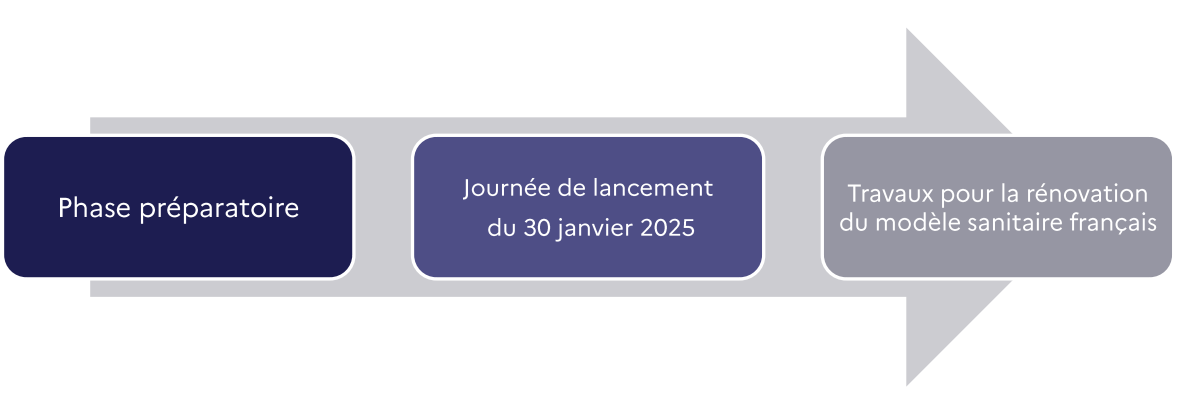 5
DRAAF PACA/SRAL – Pôle coordination de la santé publique vétérinaire
Un cadre d’actions amélioré voire rénové
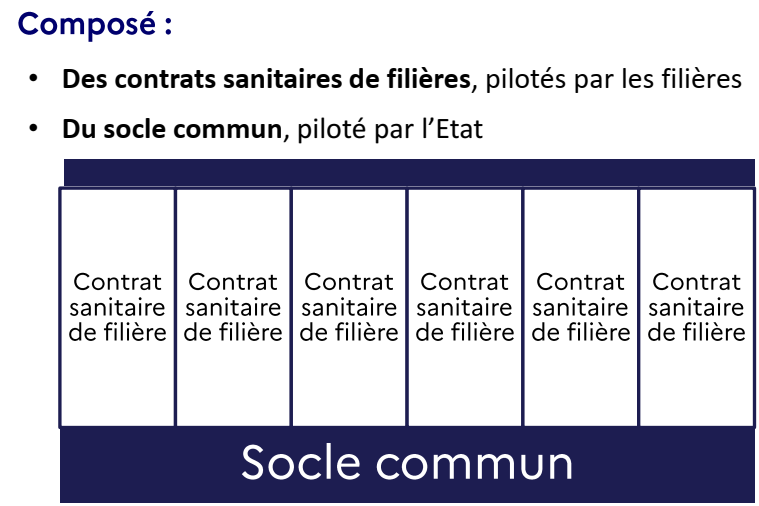 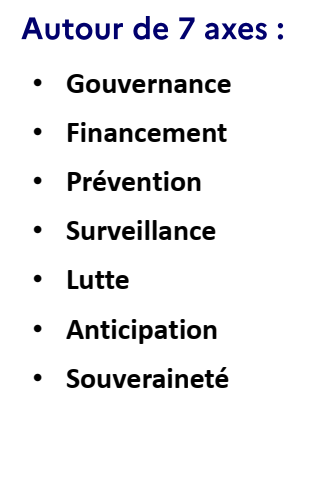 6
DRAAF PACA/SRAL – Pôle coordination de la santé publique vétérinaire
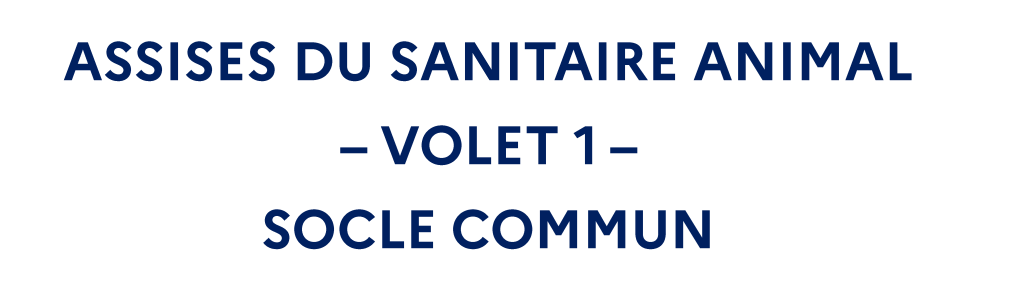 7
DRAAF PACA/SRAL – Pôle coordination de la santé publique vétérinaire
Socle commun : les thématiques
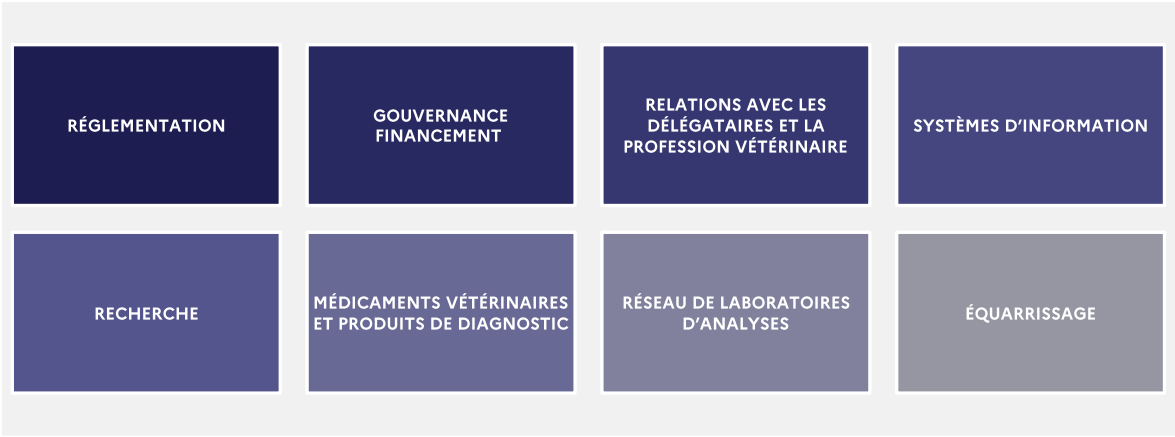 8
DRAAF PACA/SRAL – Pôle coordination de la santé publique vétérinaire
Socle commun : Calendrier des travaux
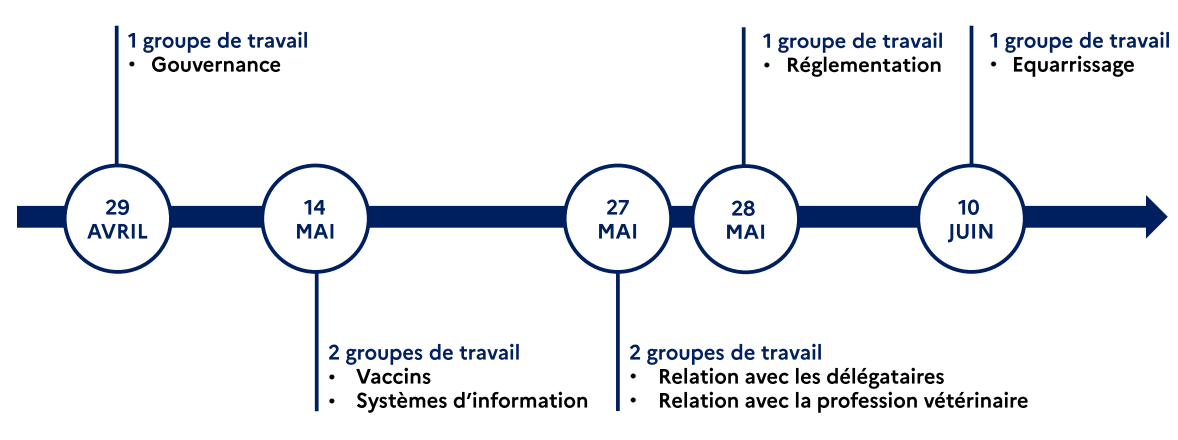 9
DRAAF PACA/SRAL – Pôle coordination de la santé publique vétérinaire
GT Gouvernance - Financement
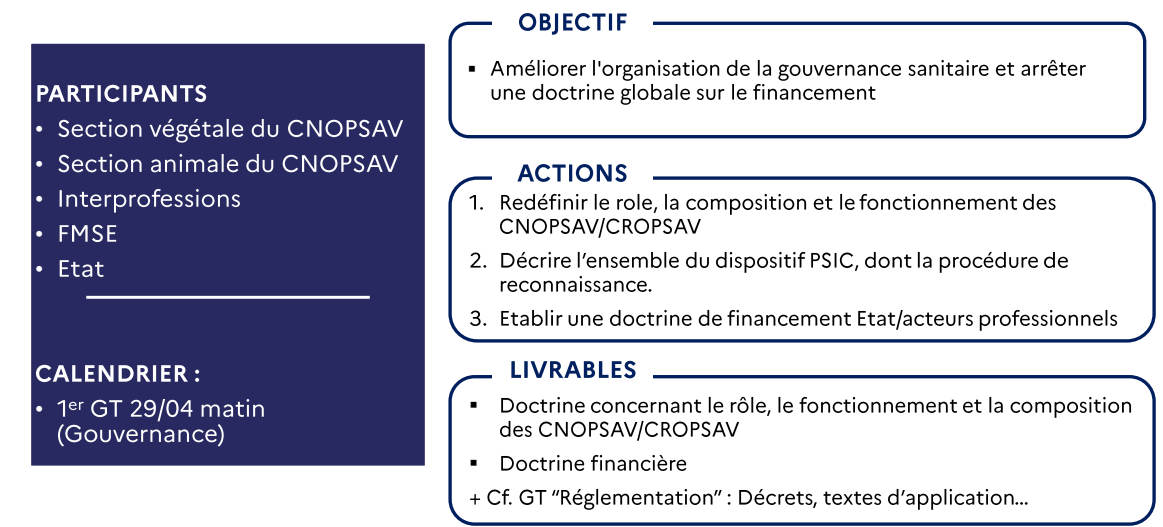 10
DRAAF PACA/SRAL – Pôle coordination de la santé publique vétérinaire
GT Réglementation
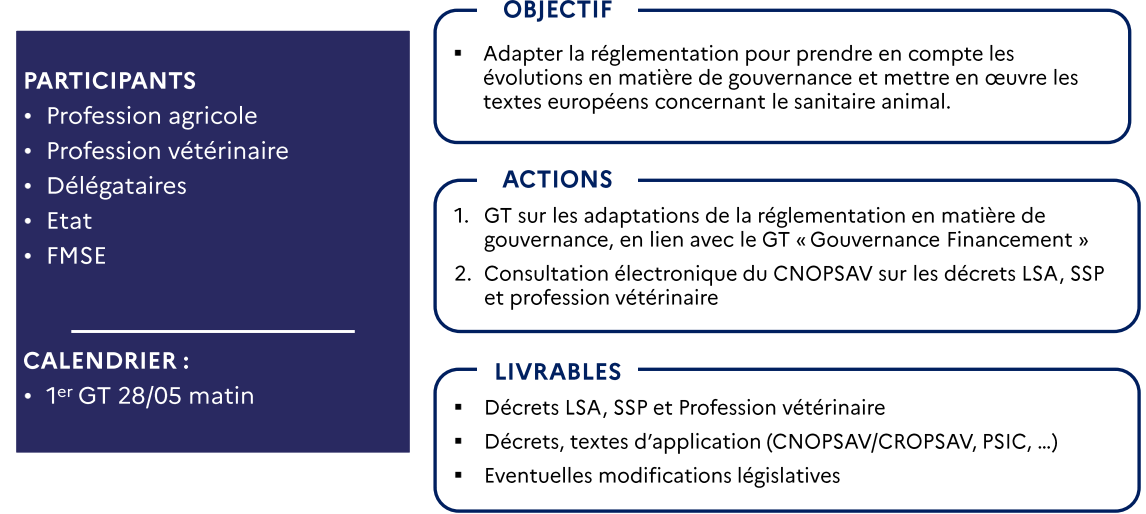 11
DRAAF PACA/SRAL – Pôle coordination de la santé publique vétérinaire
GT Relations avec les délégataires
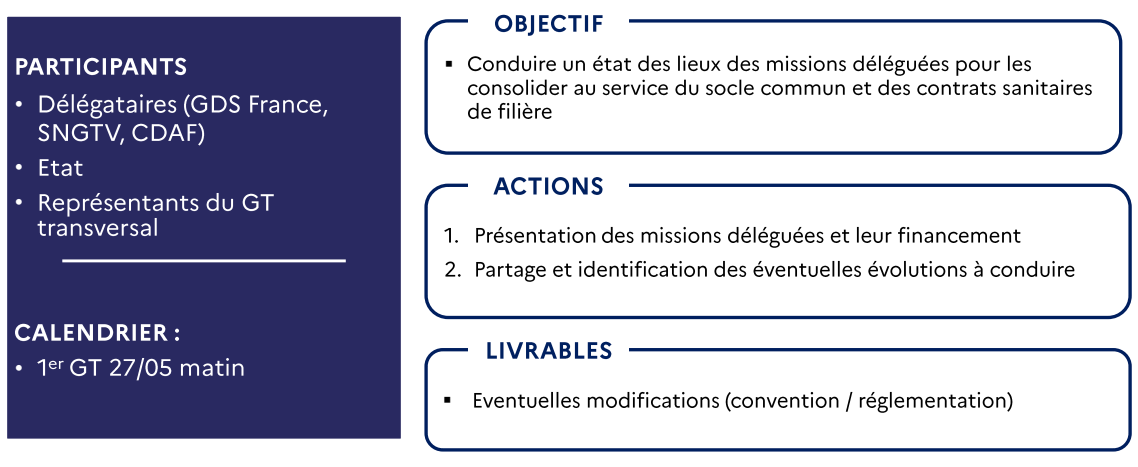 12
DRAAF PACA/SRAL – Pôle coordination de la santé publique vétérinaire
GT Relations avec la profession vétérinaire
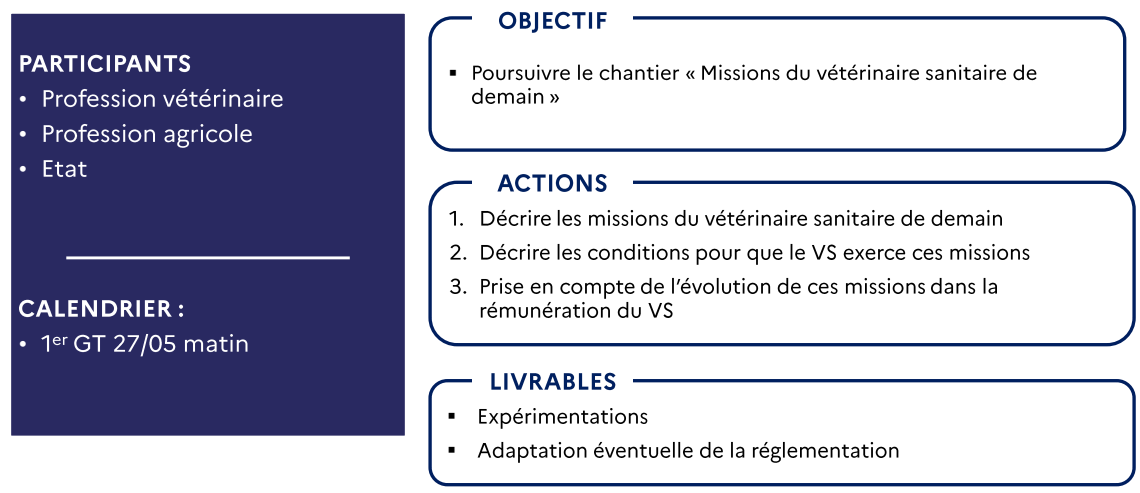 13
DRAAF PACA/SRAL – Pôle coordination de la santé publique vétérinaire
GT Médicaments vétérinaires (vaccins)
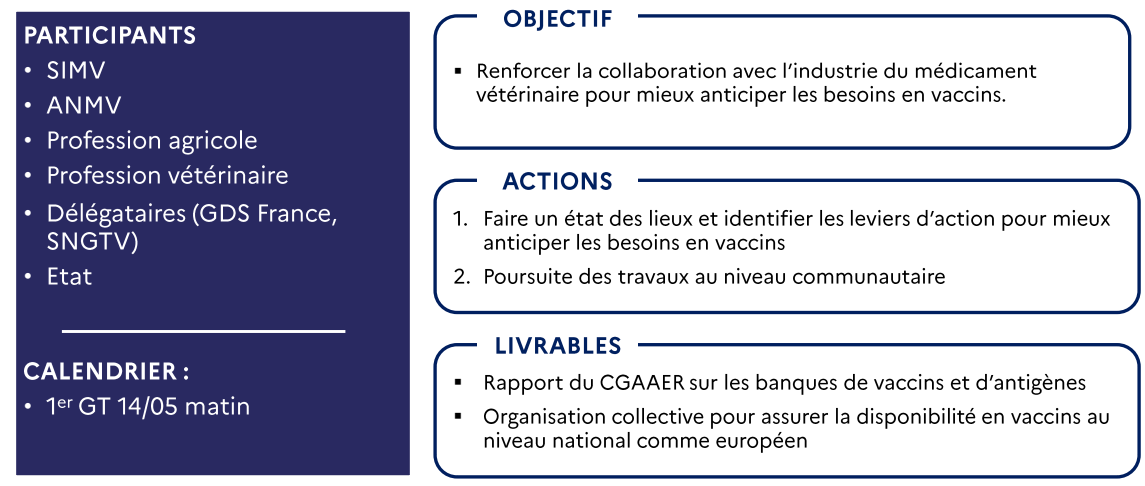 14
DRAAF PACA/SRAL – Pôle coordination de la santé publique vétérinaire
GT Systèmes d’information
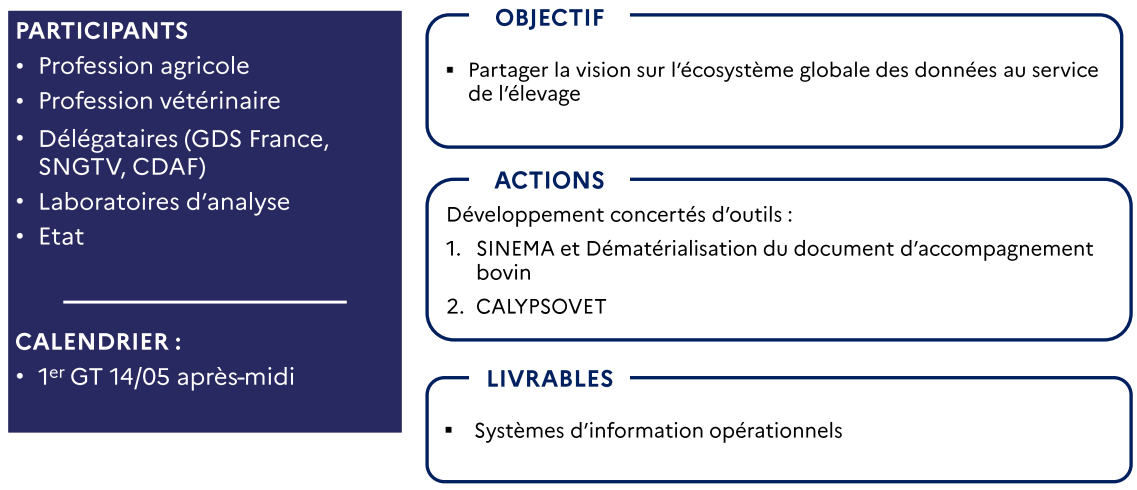 15
DRAAF PACA/SRAL – Pôle coordination de la santé publique vétérinaire
GT Equarrissage
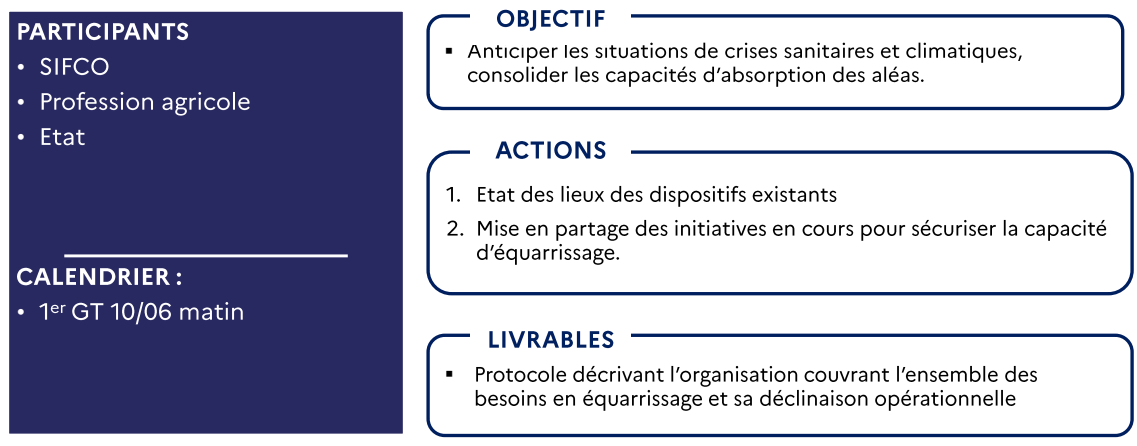 16
DRAAF PACA/SRAL – Pôle coordination de la santé publique vétérinaire
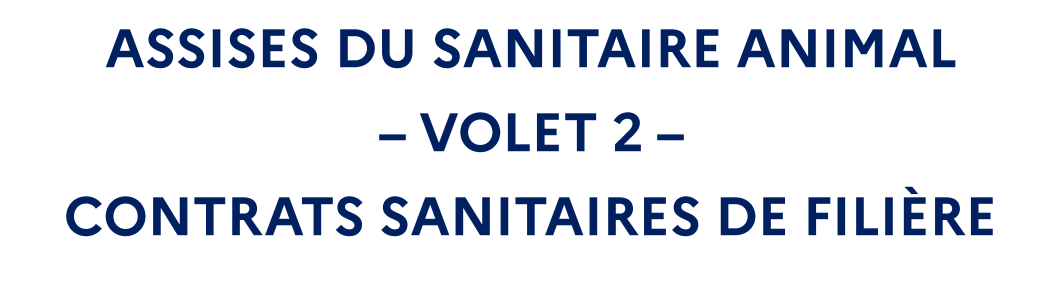 17
DRAAF PACA/SRAL – Pôle coordination de la santé publique vétérinaire
Les contrats sanitaires de filière
Objectifs

Les « contrats sanitaires de filière » intègreront une meilleure surveillance dans les élevages, et amélioreront la prévention par « le renforcement de la biosécurité et la mise en œuvre de campagnes de vaccination préventives  ». 

Le rôle « de tous les acteurs, dont l’État, face aux différentes maladies » sera clarifié.
18
DRAAF PACA/SRAL – Pôle coordination de la santé publique vétérinaire
Les contrats sanitaires de filière
Etapes :
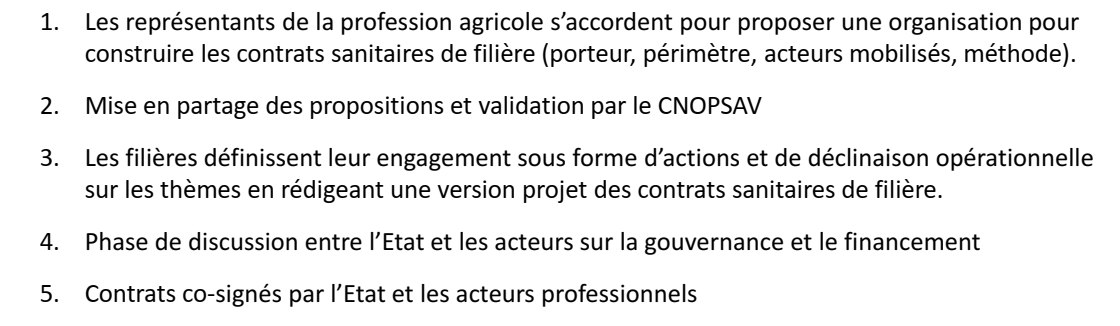 19
DRAAF PACA/SRAL – Pôle coordination de la santé publique vétérinaire
Merci pour votre attention
20
DRAAF PACA/SRAL – Pôle coordination de la santé publique vétérinaire